Профилактическое мероприятие«Выходи играть во двор»
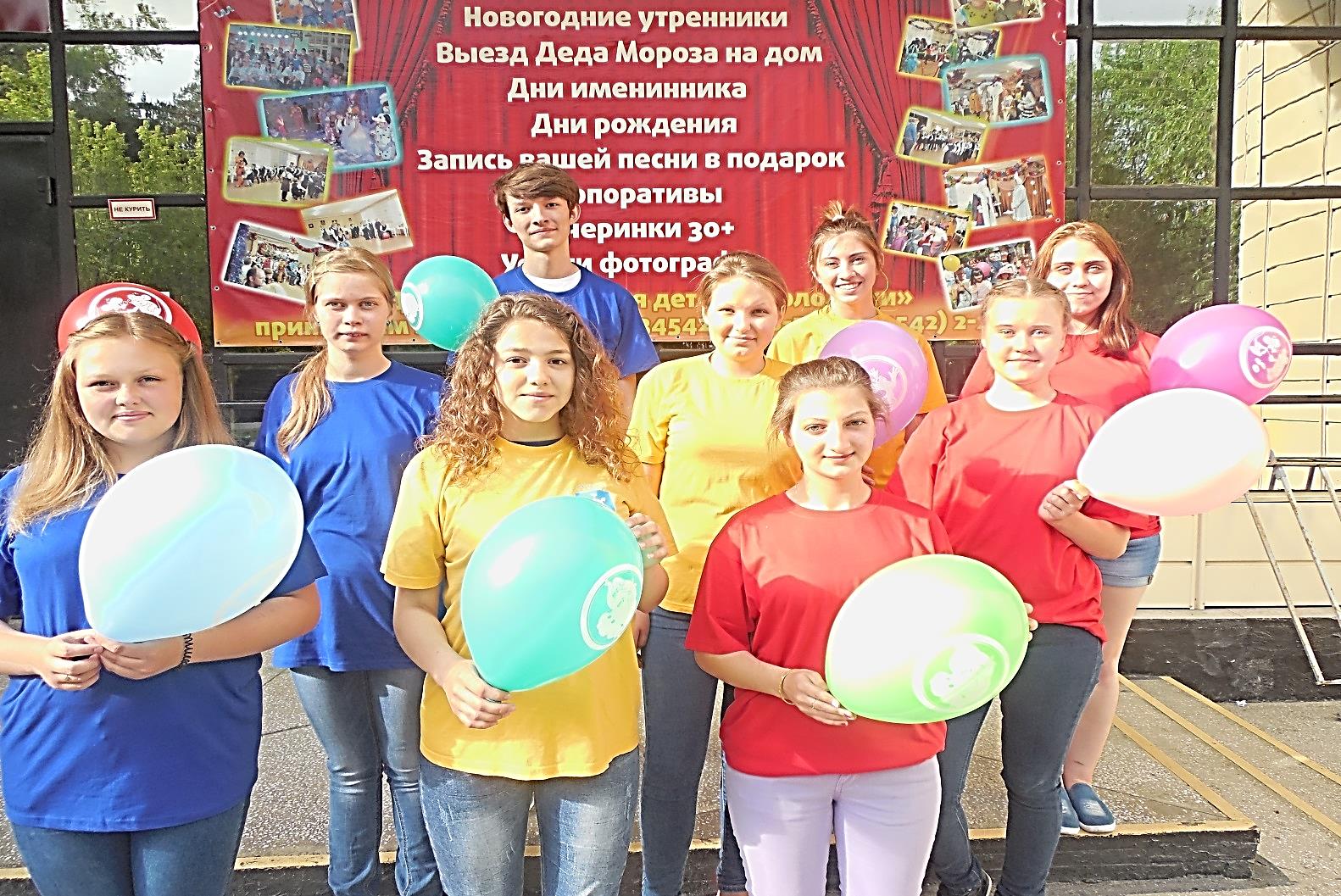 Мы футболки получили,и в дорогу снарядились!
Познакомились, встали в круг, вместе, рядышком, вот тут»!
И работа началась, закрутилась, понеслась!
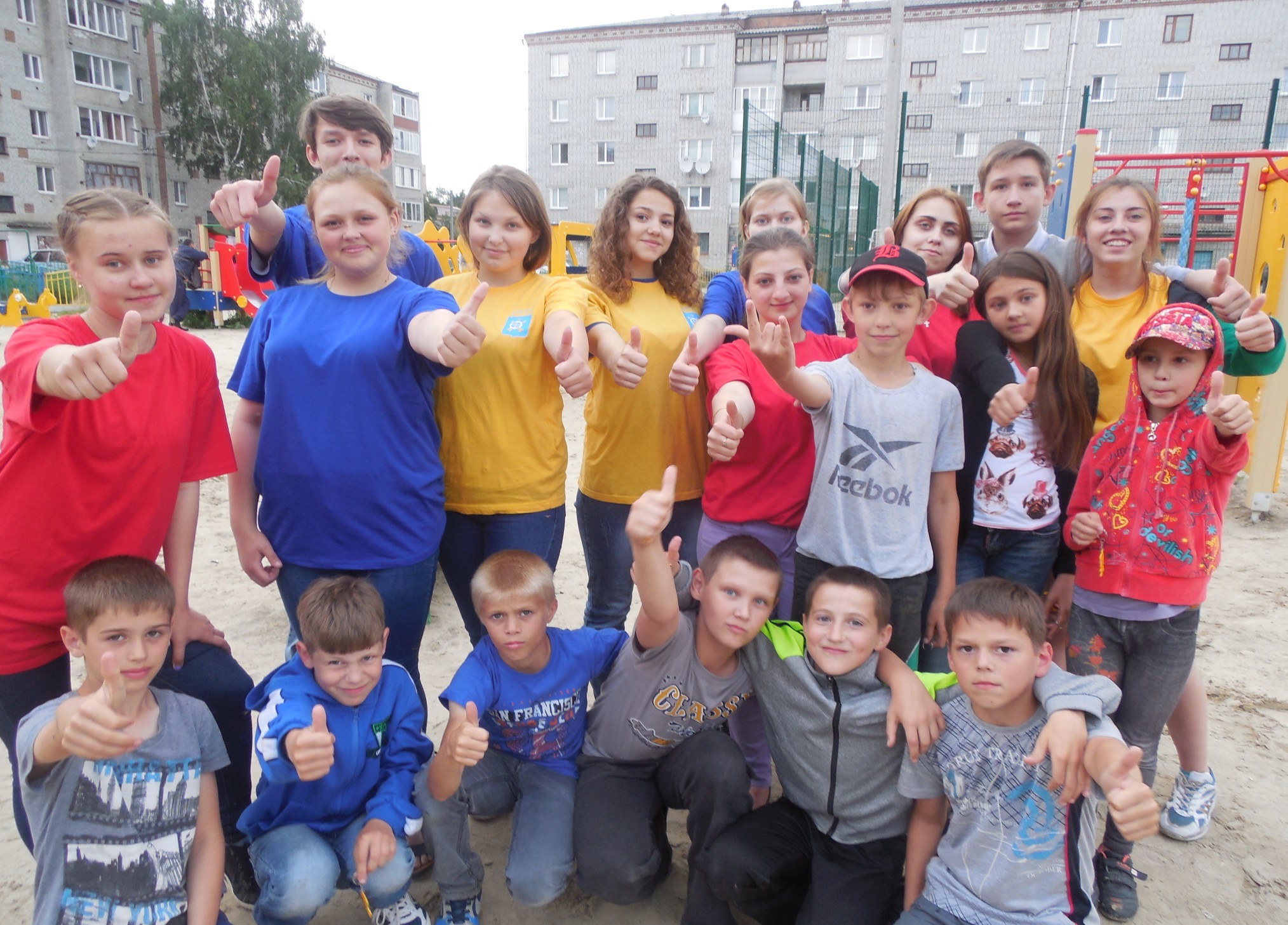 1,2,3,4,5 –НАЧИНАЕМ МЫ ИГРАТЬ!
Если долго мучится, что-нибудь получится.
Мы про вас волонтёры узнали и со всех дворов набежали!
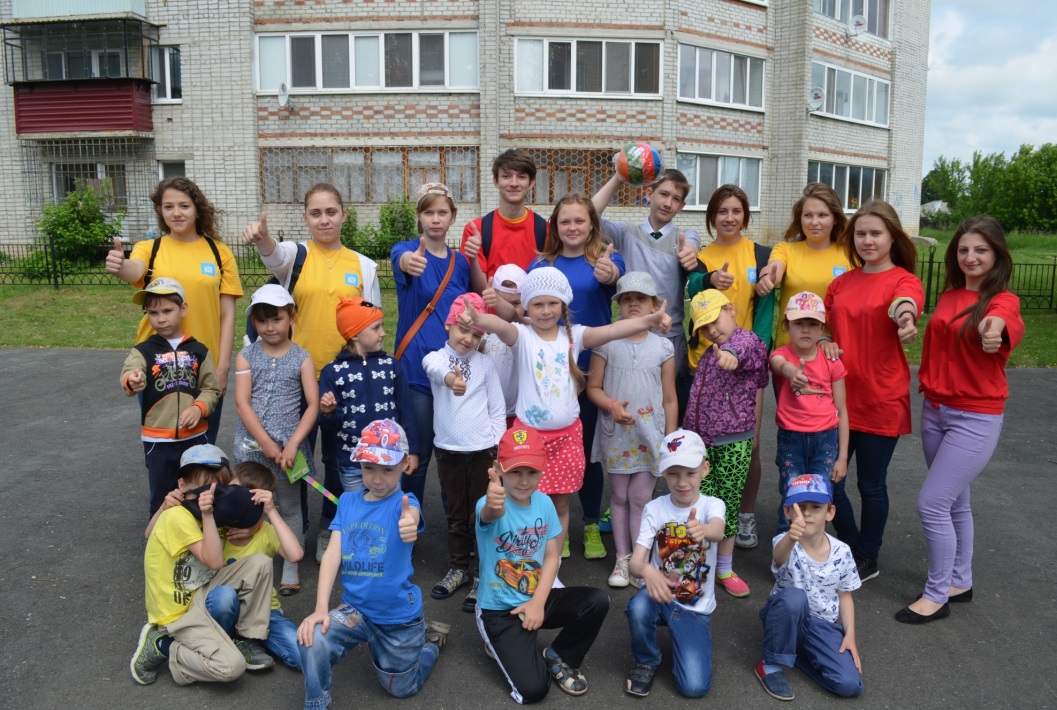 Как же здорово играть и сувениры получать!
Дружные, умелые, на солнце загорелые!